TOWN & PARISH COUNCIL ELECTIONS MAY 2020
THE ELECTION PROCESS
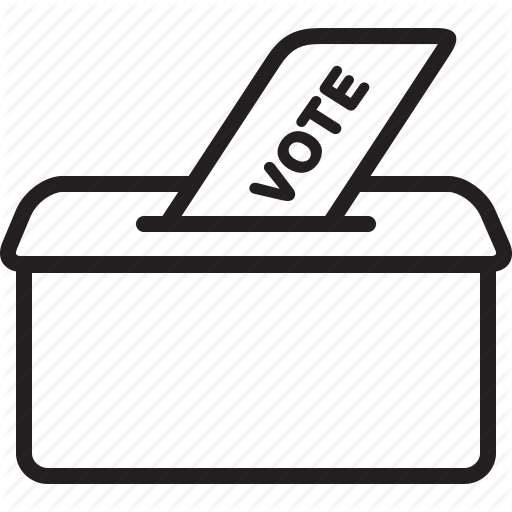 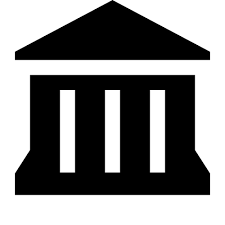 TOWN & PARISH COUNCIL ELECTIONS MAY 2020THE ELECTION TIMETABLE
NOTICE OF ELECTION
Notice of election begins the election timetable
Once published, the pre-election period (purdah) begins
Will not be combined with other notices of election (PFCC/Unitary) for 2020
Nominations open from the next working day after the Notice of Election
Notice of Election published Friday 27 March 2020
Where should the Notice of Election be published?
TOWN & PARISH COUNCIL ELECTIONS MAY 2020THE ELECTION TIMETABLE
NOMINATIONS
Open on first working day after Notice of Election
Nominations will be accepted between 10am and 4pm until 19 working days before polling day
Nominations for May 2020 elections will open on 30 March and close and 4pm on 8 April 2020
Nomination form is not prescribed but there is specific information that must be included
Informal checking process prior to submission
Where can nominations be submitted?
Withdrawing nominations
TOWN & PARISH COUNCIL ELECTIONS MAY 2020THE ELECTION TIMETABLE
27 March 2020 – Notice of Election published
30 March 2020 – Nominations open
8 April 2020 – Nominations close
9 April 2020 – Statement of Persons Nominated published
21 April 2020 – Registration deadline
22 April 2020 – Postal vote application deadline (inc. changes to existing postal votes)
29 April 2020 – Proxy vote application deadline
29 April 2020 – Notice of Poll published
7 May 2020 – Polling day and verification of ballot papers
10 May 2020 – Shadow Unitary election count (Wellingborough)
11 May 2020 – Town & parish election count (Wellingborough)
12 May 2020 – Police, Fire and Crime Commissioner election count (Kettering)
TOWN & PARISH COUNCIL ELECTIONS MAY 2020STATUTORY NOTICES AND FORMS
STATUTORY NOTICES
Notice of Election
Notice of Poll
Statement of Persons Nominated
Declaration of Results
NOMINATION FORMS
Not statutory forms
Printed forms will be green (Wellingborough) – this is only to help officers identify which election they are for and is not specific
Electoral Commission templates
Hard copies available from council offices
Register to be used for nominations is March 2020 update
Template forms will be emailed to clerks
Must be delivered by hand to the relevant Returning Officer
TOWN & PARISH COUNCIL ELECTIONS MAY 2020THE NOMINATIONS PROCESS
WHO CAN STAND FOR ELECTION
Those whose main or only place of work is in the parish area
Registered local government electors
Owners or tenants who occupy any land or other premises in the parish area
Living in the parish area or within three miles of it
WHO CANNOT STAND FOR ELECTION
Paid employees or officers of the parish council
Those subject to bankruptcy restrictions or debt relief restrictions order (or interim orders)
Those sentenced to a term of imprisonment of three months or more (including suspended sentences) without the option of a fine, with a period of five years before polling day (7 May 2015)
Those disqualified under the Representations of the People Act 1983, covering corrupt or illegal electoral practices and offences relating to donations.
TOWN & PARISH COUNCIL ELECTIONS MAY 2020AFTER THE ELECTION
IF THE ELECTION IS UNCONTESTED
Statement of Persons Nominated published
No election is held
Casual vacancies advertised for remaining councillors
Declaration of Office to be signed at or  before first meeting after date of poll
IF THE ELECTION IS CONTESTED
Statement of Persons Nominated published
Election held on polling day
Votes counted on 11 May 2020
Declaration of Acceptance of Office to be signed at or before first meeting after date of poll
Parish & Town Council Elections 2020
2 March 2020Swanspool House, Wellingborough
What we’re covering today
Recruitment of candidates for election
The nomination process
What to do before polling day
What to do after polling day
The first council meeting, and beyond

	Copy of slides at www.northantscalc.com/2020
What we’re covering today
Have I thought of everything?
What we’re covering today
statutory
Clerk has no role in the election process.
Recruitment of Candidates
The hardest part!
Recruitment of Candidates
Start now, if you haven’t started already (37 days left!)
Ends at 4pm on Wednesday 8 April 2020 (close of nominations)
How many new candidates does your council need?
Objective is to have a contested election (isn’t it?!!)
Recruitment of Candidates
Advertising and promotion – the “hook”
Information and guidance – the “bumf”
Don’t forget the person spec – the “ask”
Call to action – the “close”
Nomination process
Recruitment of Candidates
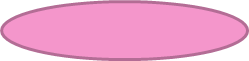 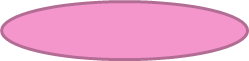 Recruitment of Candidates
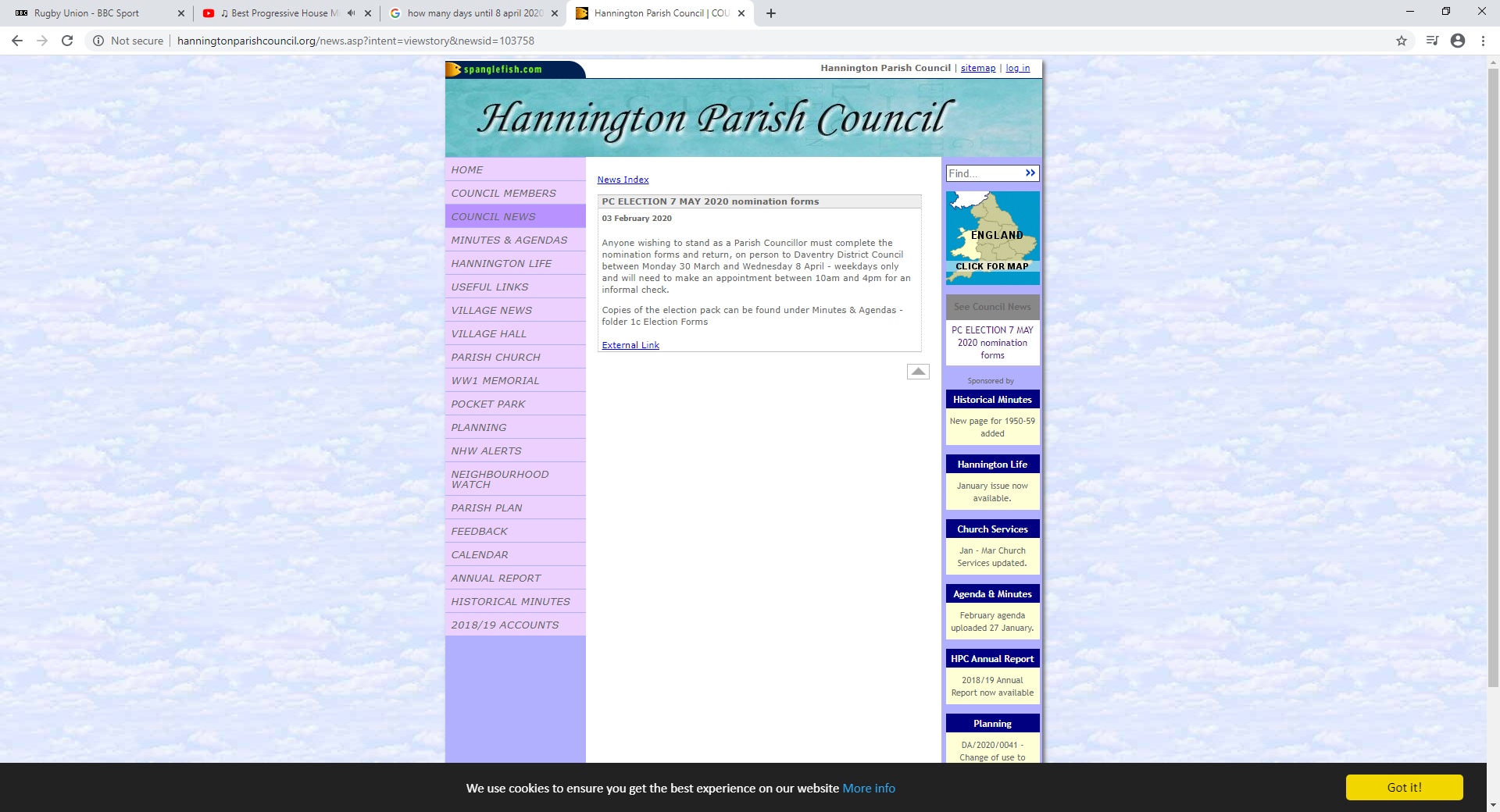 Recruitment of Candidates
Mystery shopping results
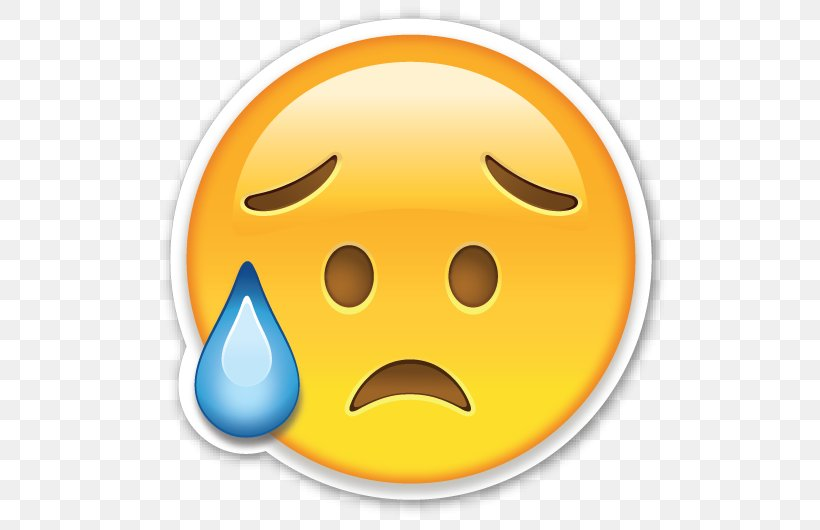 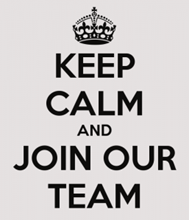 It’s election time at Great Pipping Parish Council!

Expressions of interest are welcomed from anyone who is over 18 years old.

As a councillor representing your community you will help keep it a great place to live and work.  You will be supported in your role and will be expected to undertake training.  You should be comfortable working electronically.  You should have a positive outlook and a can-do attitude and be willing to work as part of a team.

If you are interested in joining the council please contact the Clerk John Smith for more information at clerk@greatpipping-pc.gov.uk or 01234 522222.

The Parish Council currently meets in the evening on the fourth
Wednesday of alternate months.  If you care about your community and would like to help make a real difference then why not

Become a Parish Councillor!
Recruitment of Candidates
Clerk and existing councillors have a responsibility to promote candidacy
Web site, flyers, notice boards, events, presentations to groups and organisations
One-to-ones, word of mouth, direct approach
Recruitment of Candidates
Put yourself in the shoes of a member of the public
Better still, ask a random person!
Be positive and upbeat
It is a genuinely valuable role
Recruitment of Candidates
4pm Wednesday 8 April 2020
The Nomination Process
The time-critical part!
The Nomination Process
Nomination Pack (13 pages)
Nomination paper
Home address form
Candidate’s consent to nomination

Certificate of authorisation
Request for a party emblem
 
www.electoralcommission.org.uk/media/5016
The Nomination Process
The Nomination Process
Must be signed by two people – proposer and seconder from parish/ward
Need their elector numbers (e.g.DG289) from electoral register
Available from the clerk or Electoral Services
The Nomination Process
The Nomination Process
Forms must be delivered by hand to district/borough council
By the candidate or a trusted person
Appointment for informal check
30 March 2020 to 8 April 2020
10:00 – 16:00
Amendments
Recruitment of Candidates
4pm Wednesday 8 April 2020
The Nomination Process
At close of nominations

“We did all we possibly could have”
not
“Perhaps we should have…”
The Nomination Process
By 4pm on Thursday 9 April 2020

Statement of Persons Nominated
or
Notice of Uncontested Election
The Nomination Process
Summary of Clerk’s Role
Have nomination papers ready, electronic and hard copy
Have up to date copy of electoral register
Keep in touch with all potential candidates
Be helpful and be a point of contact
What to do before polling day
What to do before polling day
Thursday
7 May 2020
What to do before polling day
If contested, not much!
Candidate campaigning is unusual
Pre-election period (“purdah”)
Promotion of candidates?
What to do before polling day
Contact all candidates soon after9 April 2020
If contested – to introduce yourself, wish them luck and spell out what will happen if they are elected and what happens if they are not elected.
If un-contested – to introduce yourself, congratulate candidates and begin preparations for the first meeting.
What to do before polling day
Uncontested election?  Get ahead of the game by…
Issuing new councillor packs
Setting up councillor emails
Preparing to fill vacancies
A few – fill within 35 days of election
Many (inquorate) – contact district/borough
What to do after polling day
What to do after polling day
Polling day is 7 May 2020
Polls open at 7:00 and close at 22:00
Run entirely by district/borough council
Counting is likely to take place on Monday 11 May 2020
Results announced immediately
What to do after polling day
New councillors (whether elected contested or elected uncontested) come into office on Monday 11 May 2020, it being the fourth day after the election.
Monday 11 May 2020 is also the first possible date for the Annual Meeting of the council.
What to do after polling day
Contact all the candidates after a contested election
Congratulate the successful ones
Commiserate and thank the unsuccessful ones
Start preparing the new councillors for the first meeting
What to do after polling day
If councillors are not re-elected or have stood down
Remove from bank mandates
Delete email addresses
Consider impact on committee membership
Ensure GDPR forms are completed
The first council meeting, and beyond
The first council meeting, and beyond
New councillor packs issued
Hard copy or online
Standing Orders, Financial Regulations, Code of Conduct, Council Policies, Council Services, etc.
Key contact details – parish, district, county, Northants CALC
The first council meeting, and beyond
New councillor packs (continued)
Forms
Declaration of Acceptance of Office
Register of Member’s Interests
Consent to be served documents by email
GDPR Security Compliance Checklist
The first council meeting, and beyond
Annual Meeting of the council must be held on or within 14 days of the day councillors came into office.
11 May - 25 May 2020.
Preparing in advance avoids panic
The first council meeting, and beyond
Annual Meeting agenda
Election of chairman
Must be the first item
Who presides?
To receive declarations of acceptance of office or to resolve that declarations be received at or before next meeting
The first council meeting, and beyond
Annual Meeting agenda
To remind councillors to complete and return Return of Election Expenses form
To remind councillors to complete and return Register of Member’s Interests form
Transact other normal Annual Meeting business
The first council meeting, and beyond
Annual Meeting agenda
Appointment of representatives etc (may need to be thought about in advance)
Approval of bank signatories (can prepare in advance)
Transact ordinary business
The first council meeting, and beyond
Thinking further ahead
Induction Session
Training and development plan
Strategy/Vision meeting
Team building
Culture
What we’ve covered today
If in doubt,
ASK!
Parish & Town Council Elections 2020
2 March 2020Swanspool House, Wellingborough